Accommodate Training
Student Module
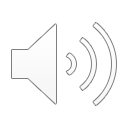 Beginning in Spring 2021, the Disability Resource Center will implement a new web-based learning management system, Accommodate.  
Accommodate will replace many processes and procedures for the DRC, creating a more accessible and efficient environment 
You will be able to view your approved accommodations, request accommodation letters, and schedule exams
What is Accommodate?
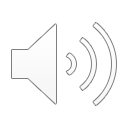 All accommodation letters will be delivered via Accommodate, starting Spring 2021.  Hard copies will not be provided 
You will need to request your accommodation letters via Accommodate every semester.
All exam requests will process via Accommodate.  You will have the opportunity to schedule your exams as far in advance as possible, excluding final exams
Main Changes
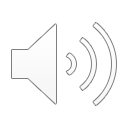 The first step to familiarize yourself with the platform is to log into it via this link.  
You will use your mySCSU log in information
Logging in
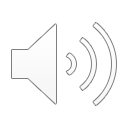 Home Screen
This will be your home (or hub) screen. 
It will provide you with at-a-glance information, as well as the links to other areas for your reference, linked on the left.
Once you click one of the icons, you will be brought to any outstanding tasks or information from your last log in.
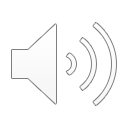 Every semester, you will need to request your letters for your courses as you have done in the past
You can view your approved Accommodations under the Accommodations tab.  Both housing and academic accommodations will appear there.
You can only request letters for accommodations that you were previously approved for; as always, if you need to request additional accommodations, you will need to schedule a follow up appointment with the DRC
Be mindful of the accommodations you’re requesting for each class; you now can customize your accommodations for each class
Accommodation Letters
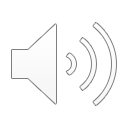 Requesting your Letters
First, select Accommodations, then Semester Request
Select Add New, and then the semester you’re requesting letters for
You can review the accommodations you’re approved for, or Request for All
Once you hit Submit, your request is logged.
That’s it!
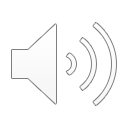 Confirming Accommodations
Once you submit your Request, it will be reviewed and Confirmed by the DRC
Once it is confirmed, your letters will be sent out, and delivered to your faculty member’s Accommodate log in page
You are required to sign off on your accommodation letter to confirm that you met with your instructor
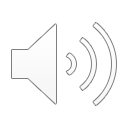 All Exam bookings will happen online, via Accommodate
You will still have to meet the same standards of scheduling: at least one week in advance, and instructor consent to take the exam at a different time than the class meets
If you have concerns about timing of your exams, or materials allowed, make sure you meet with your instructor in advance
Once the request is made, instructors will be notified in Accommodate and will need to approve and confirm the booking before your spot is confirmed
Exam Requests
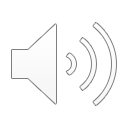 Go to Testing Room, then New Booking Request
Fields on the left side help you to narrow down the date and time that you want to book in the testing space; select the time you want to book on the Right
You will then be asked to fill in details about the exam
Once you select Confirm Booking, it will go into your Pending Column
The request will be confirmed by your instructor, and the DRC, and will then move into Approved Requests
Scheduling an exam
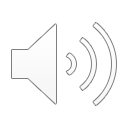 Professors will submit your exam via Accommodate
You do not need to provide your instructors an envelope or other confirmation
If your instructor does not confirm something (open book, calculator, etc.) you will not be allowed to utilize that item
 If your request is not  approved by your instructor, then it will be removed from your queue, and you will have to resubmit at a time
Exams at the DRC
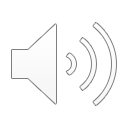 Questions, Comments, Concerns?
Thank you for your time!
Contact Information:
Stephanie Hackett
hacketts6@southernct.edu
203-392-6828
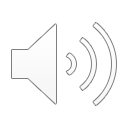